วันที่  26 มีนาคม 2564  เวลา 09.30 น. ณ ห้องประชุมหมอนขิด ชั้น 2 ศาลากลางจังหวัดยโสธร นายสมยศ  นามพุทธา  ท้องถิ่นจังหวัดยโสธร  ร่วมประชุมคณะกรรมการพนักงานเทศบาลจังหวัดยโสธร (ก.ท.จ.ยโสธร) โดยมีนาย สมเพชร  สร้อยสระคูรองผู้ว่าราชการจังหวัดยโสธร  เป็นประธาน
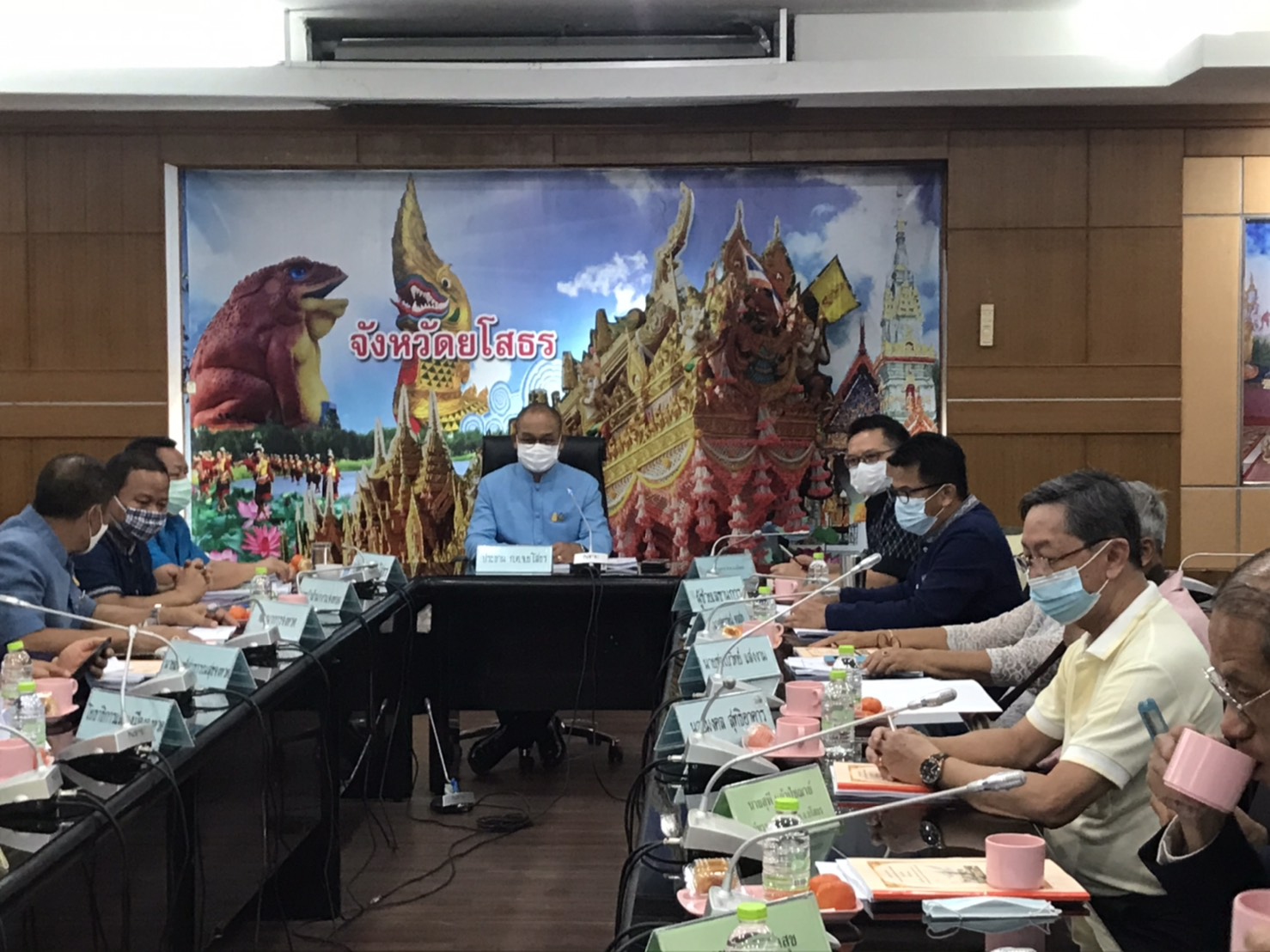 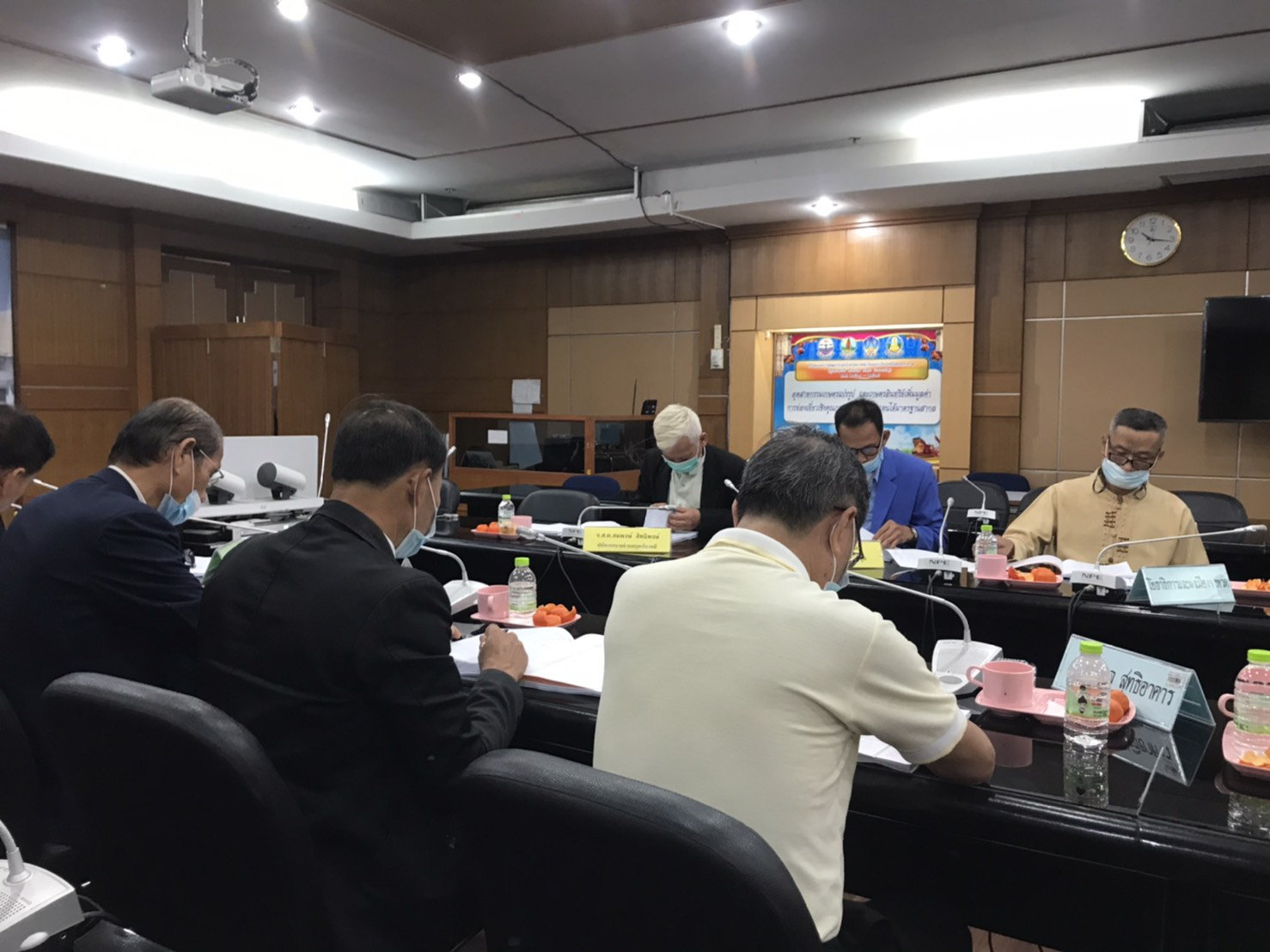 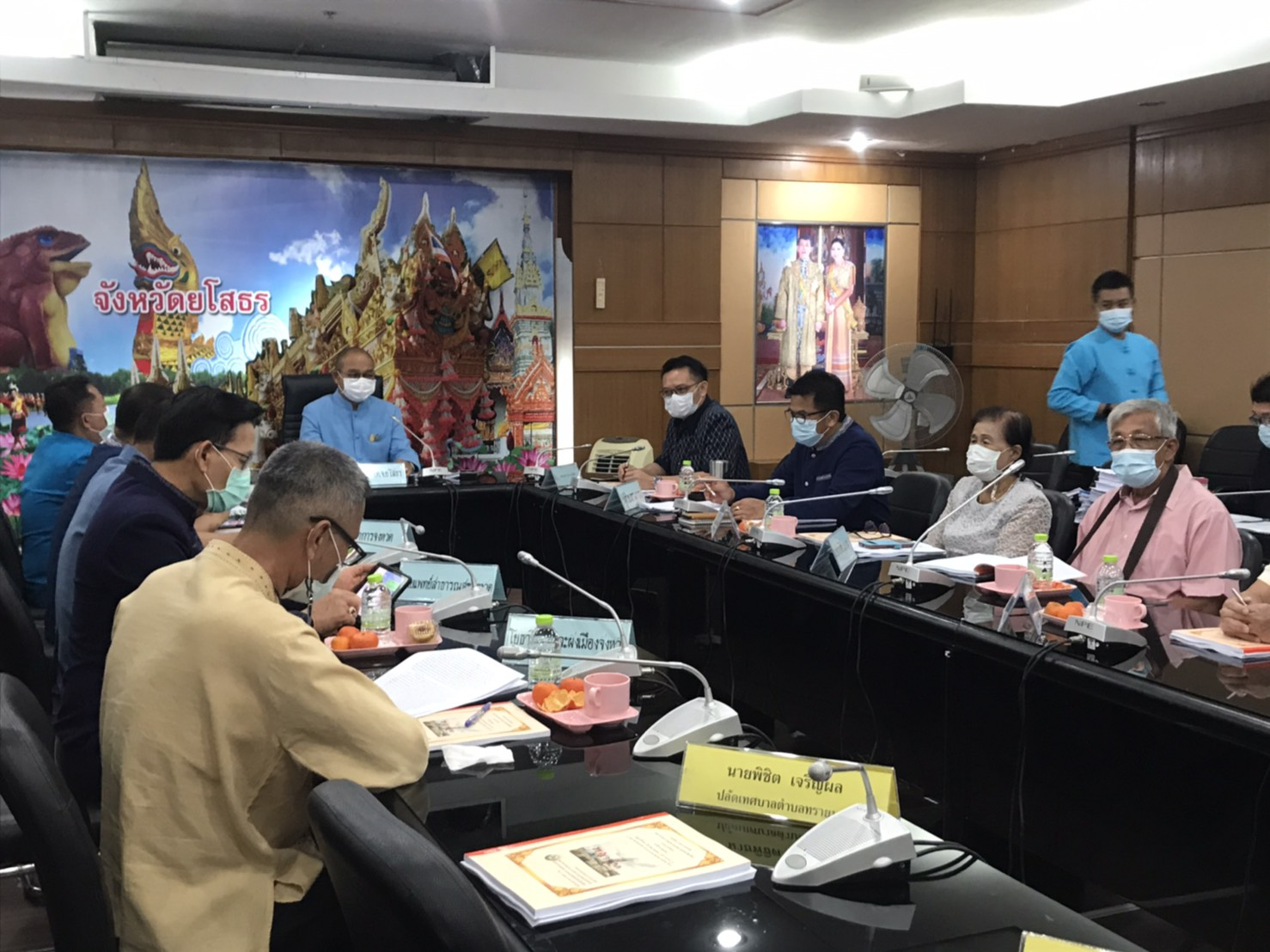